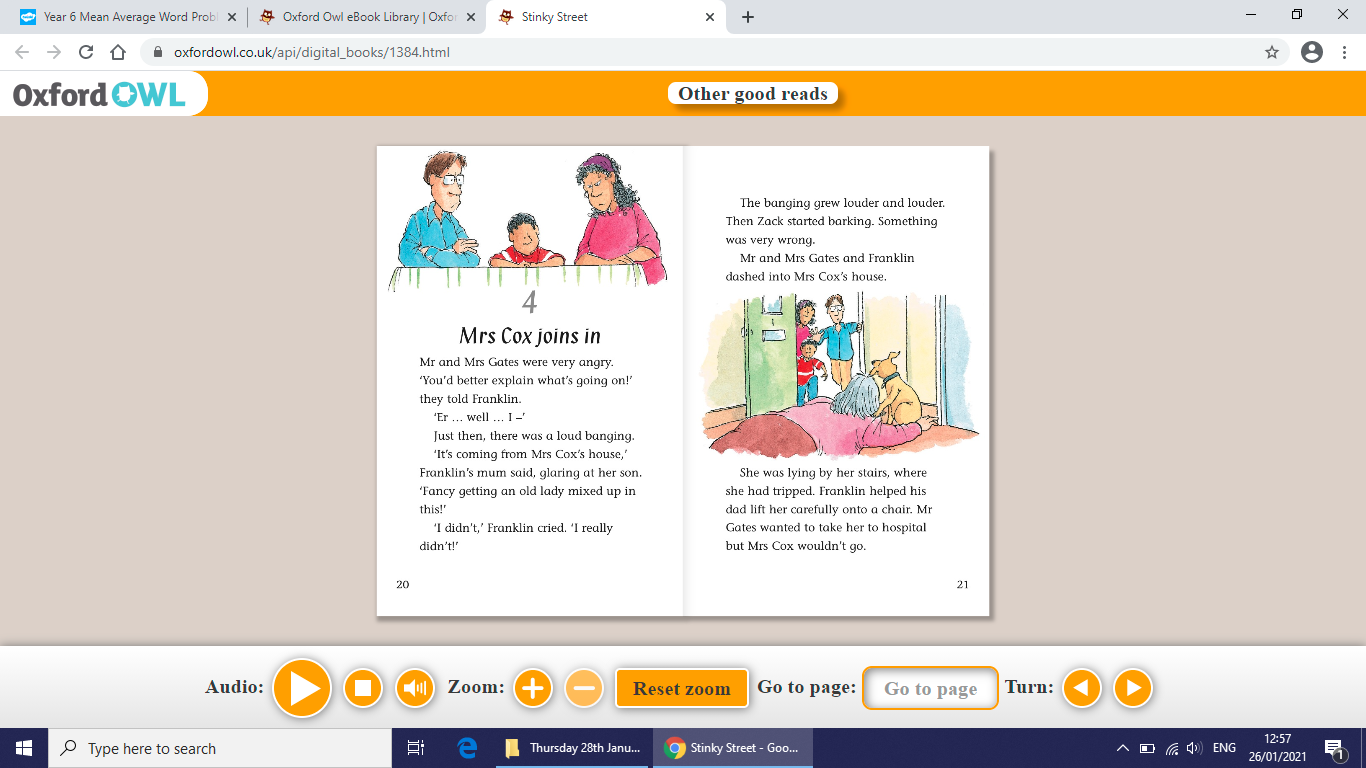 What did mum think when she heard Mrs Cox banging?
What had happened to Mrs Cox?
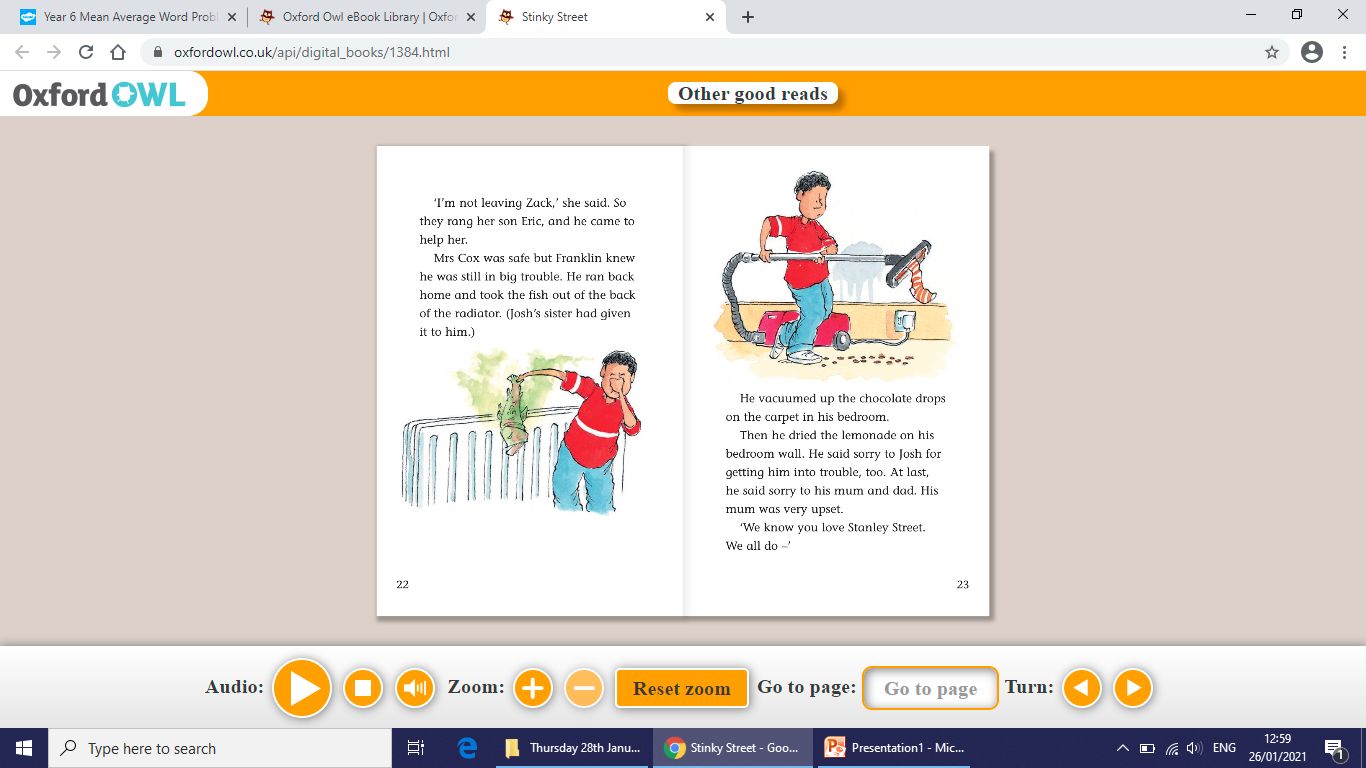 Why did Mrs Cox not want to leave?
What did Franklin do to make up for what he had done?
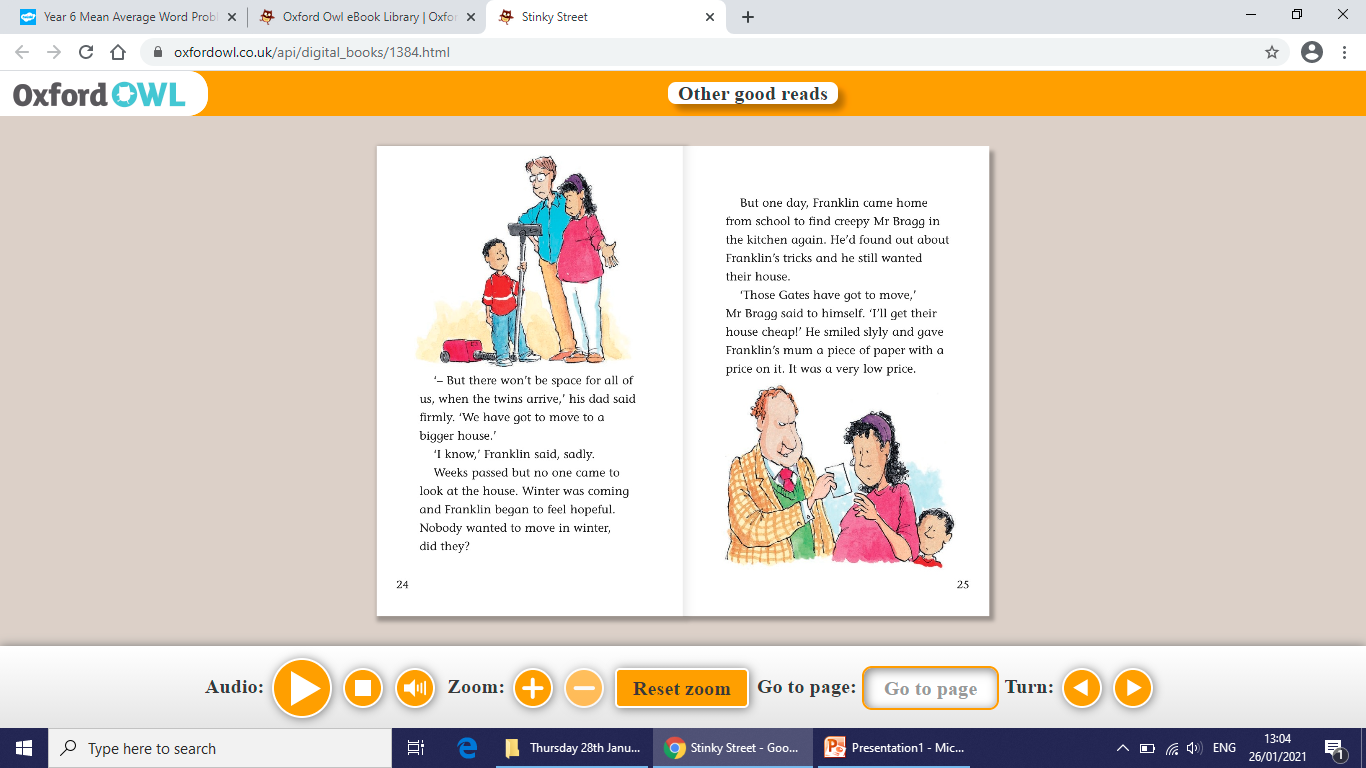 Why do they need to move?
How does Franklin feel about having to move? How do you know?
Why was Franklin feeling hopeful?
What impression do you get of Mr Bragg here? Why?
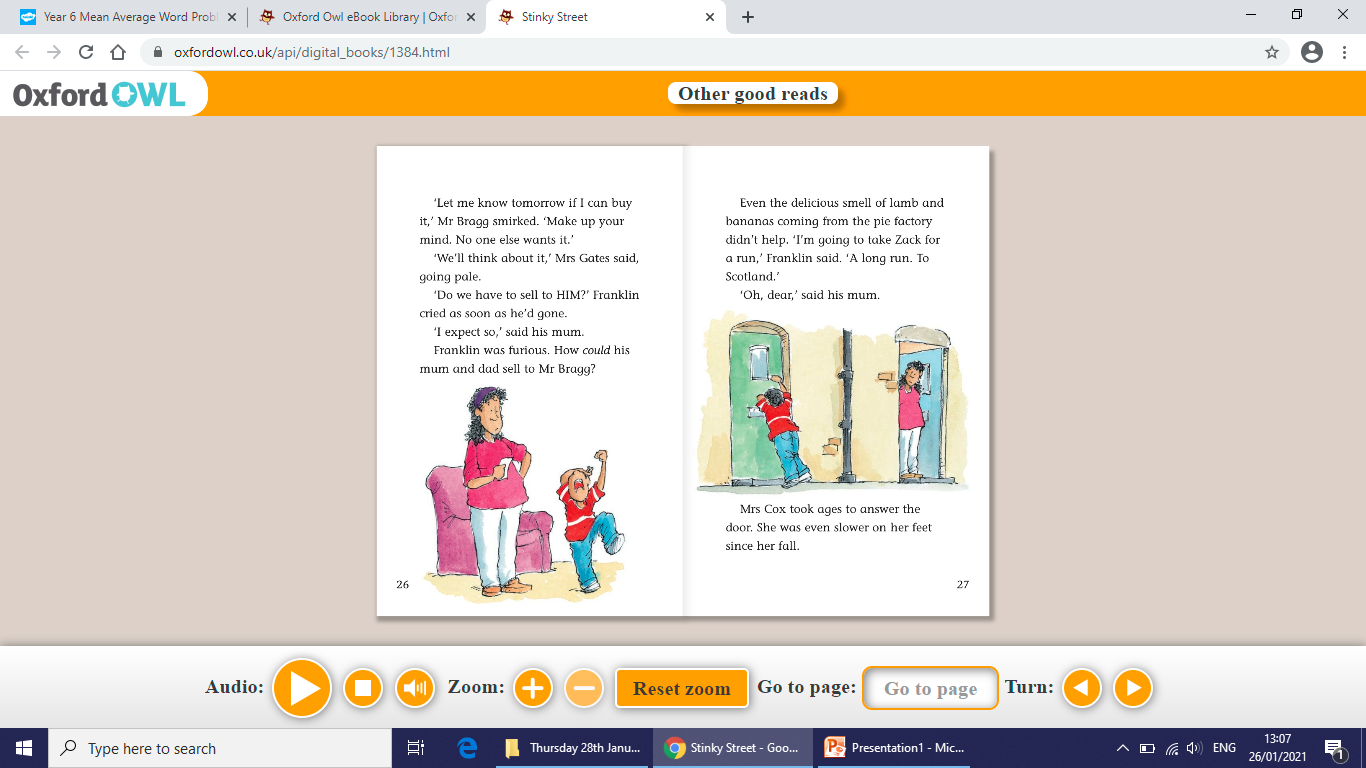 How was Mrs Gates feeling about the offer? How do you know?
Why do you think Franklin wanted to take Zack for a walk?
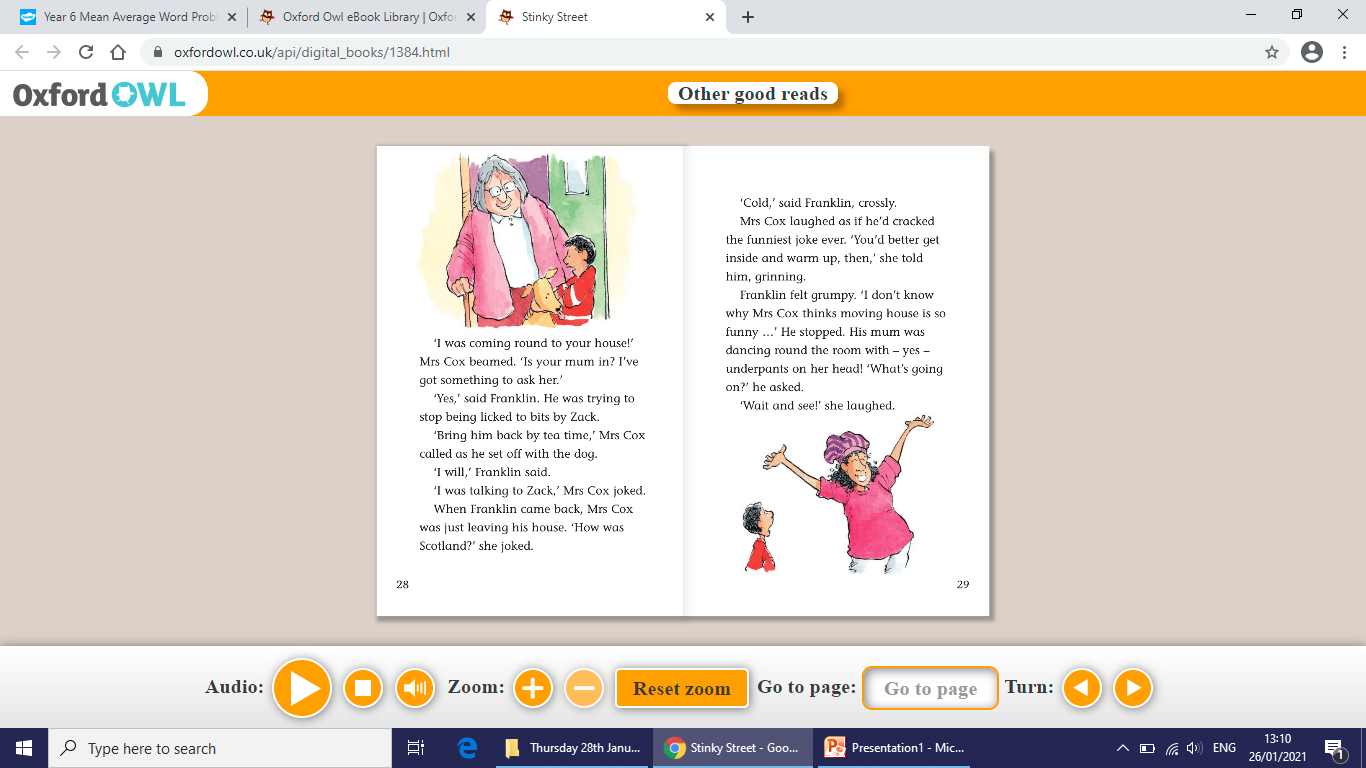 Read the first two sentences. What does the word ‘beamed’ mean?
What do you think Mrs Cox told Franklin’s mum to make her so happy?
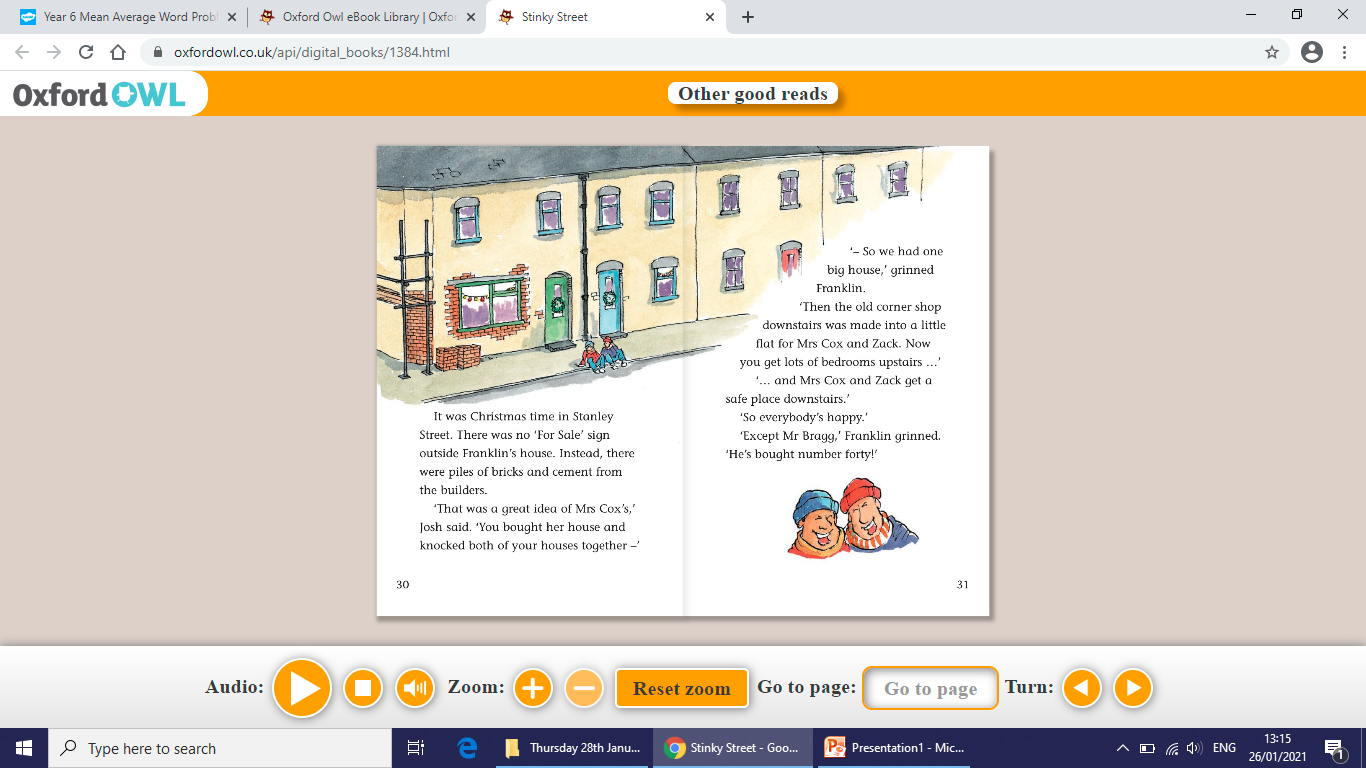 How did Franklin feel about Mrs Cox’s plan? How do you know?
Why were her plan better than Franklin’s? Explain your answer.